Partners in Caring:A Seminar for Faith Leaders on End-of-Life Care
1. Setting the Stage
[Speaker Notes: Learning Objectives
Participants will:
Become aware of the history and evolution of the seminar.  
Learn more about the faith leaders in the room.
Become familiar with the resource manual.]
Welcome & Introductions
Recognition of sponsors and others
Introduction of faculty
Housekeeping details
Review of agenda
Pre-reading and preparation for today
Resource binder
Continuing education credits (if applicable)
[Speaker Notes: Welcome everyone; introduce yourself
Acknowledge and thank sponsors of today’s program.
Note faculty bios included in binder; introduce each faculty member individually when he/she is presenting, reading, leading, etc.
Housekeeping details
Location of restrooms
Ask people to turn off cell phones (and check to make sure neighbor turned his/her’s off also!) or put on vibrate and take important calls outside.
If taking pictures, ask permission (and promise only to take flattering ones!)
Review agenda – note everything happens in plenary session; when breaks and lunch occurs, etc.
Pre-reading and preparation – if haven’t completed your Life Activities form, Personal Reflection survey and Advance Health Care Directive, please do so during lunch. You will need those documents for this afternoon’s sessions.
Review resource binder – explain tabs, contents, materials in pockets, etc.
Front section – agenda, info about sponsoring organizations, list of faculty, participant list
Tabbed sections – plenary sessions with PPT slides and/or other materials
Resource section – list of readings, media resources, other materials as determined
Back pocket – Finding Your Way booklet, other materials as determined
If you are providing CE’s, explain process. If not, consider providing a certificate of attendance; helpful for clergy and other faith leaders to receive.]
Purpose
To enhance the ability of faith leaders to support and provide spiritual care to dying individuals and their families
To affirm the value and clarify the role of faith leaders during the dying process
To encourage active involvement in providing supportive end-of-life care
Evaluations
Your feedback is very important.
Please complete the evaluation and provide us with your email address and phone number.

Thank you!
[Speaker Notes: This program one of 5 pilot programs being offered this month in various parts of California. These pilots are the final stage before we create a curriculum which will be readily available for groups to use. 

At the close of today we would really appreciate your feedback so that we can incorporate it in the final version of the curriculum.

The feed back form also asks for your e-mail and phone number. This is because in month or two we will be doing a survey-monkey and ask you to consider, retrospectively, your thoughts about this seminar and consider ways in which attending and participating today has effected or influenced your work in your faith community. Then in about 3 months we will make a few calls to have a more in-depth conversation about your response to this seminar.]
Acknowledgements
We would like to thank the following for their work in developing this curriculum:
The Center for HealthCare Decisions, creator of Partners in Caring: A seminar for faith leaders on end-of-life care, upon which this curriculum is based.
Co-creators and lead PIC faculty Michael GuntherMaher, MD, FACP, and Ellen Robinson-Haynes, MTS, MA.
The Seminar Toolkit was made possible by a grant from The Archstone Foundation. 



The Coalition for Compassionate Care of California coordinates the Partners in Faith Project.
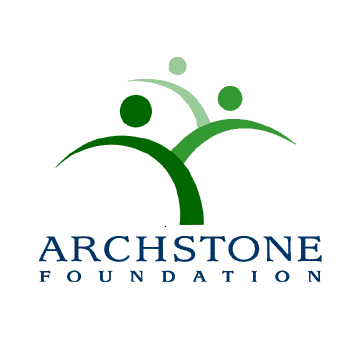 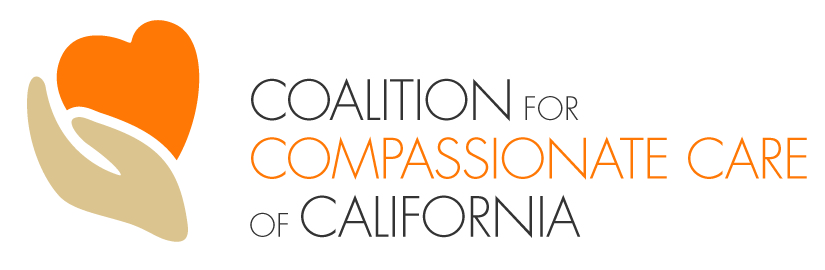